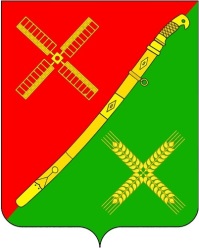 Реализация на территории Красногвардейского сельского поселения Каневского района проекта «Обустройство пешеходной дорожки по ул. Широкой в ст. Александровской»
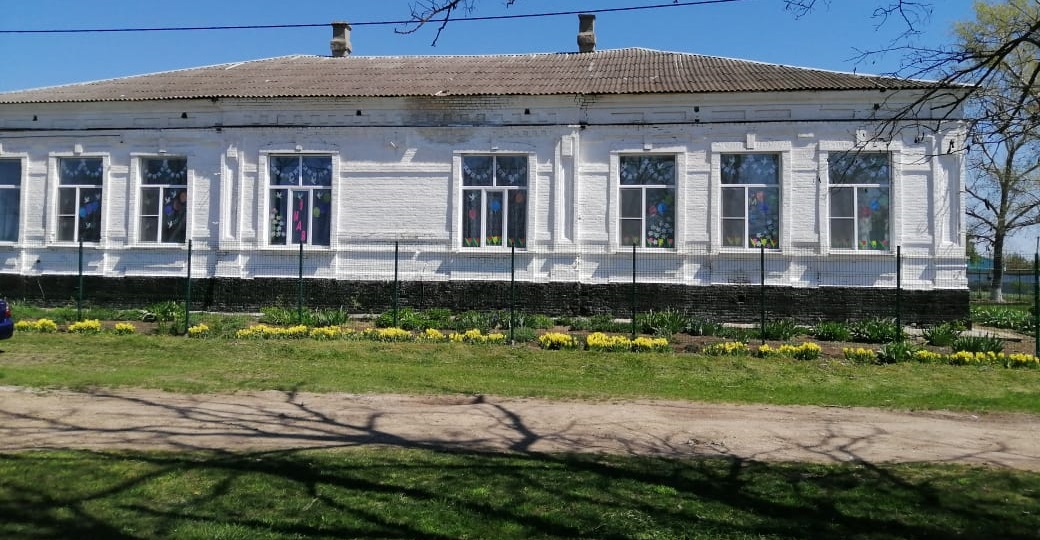 поселок Красногвардеец
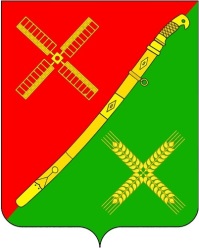 Проект поддержки местных инициатив (ППМИ)
Проект развития общественной инфраструктуры муниципальных образований, основанный на местных инициативах (далее - ППМИ) – это механизм, позволяющий объединить финансовые ресурсы окружного бюджета, бюджетов муниципальных образований, средства физических и юридических лиц, и направить их на решение социально значимых проблем.

	Его уникальность в том, что повышение качества жизни муниципального образования зависит в первую очередь от активность самих жителей. Именно население решает, какое проект оно будет реализовывать, и какие усилия оно готово затратить…
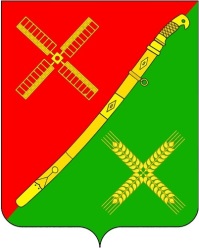 Основная идея ППМИ
Выбор приоритета
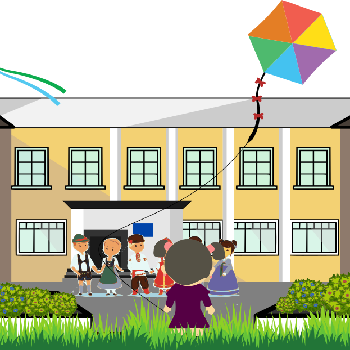 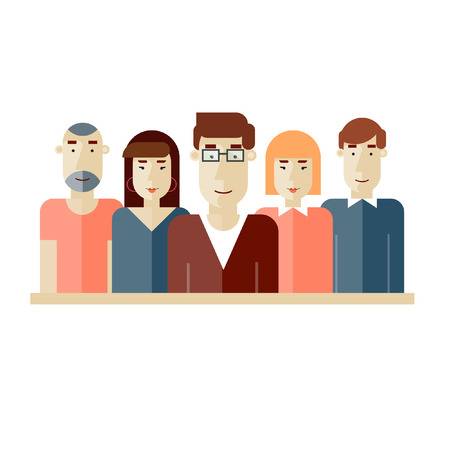 Участие в реализации
Контроль качества
Жители 
ст. Александровской
Сохранность
Объект общественной инфраструктуры
Нормативно-правовое регулирование ППМИ
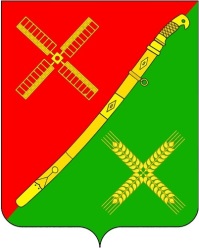 В соответствии с Федеральным законом от 06 октября 2003 № 131-ФЗ «Об общих принципах организации местного самоуправления в Российской Федерации», постановлением администрации муниципального образования Каневской район от 09 декабря 2019 года № 2150 «Об утверждении Порядка применения в муниципальном образовании Каневской район механизмов инициативного (партисипаторного) бюджетирования»
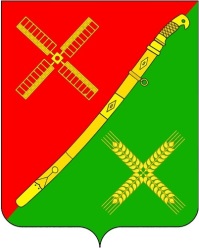 Организатор конкурса
Организатором конкурса по предоставлению субсидий является уполномоченный исполнительный орган государственной власти – Департамент внутренней политики Краснодарского края.
	На основании постановления главы администрации (губернатора) Краснодарского края 19.10.2015г  № 975 Об утверждении государственной программы Краснодарского края «Региональная политика и развитие гражданского общества»
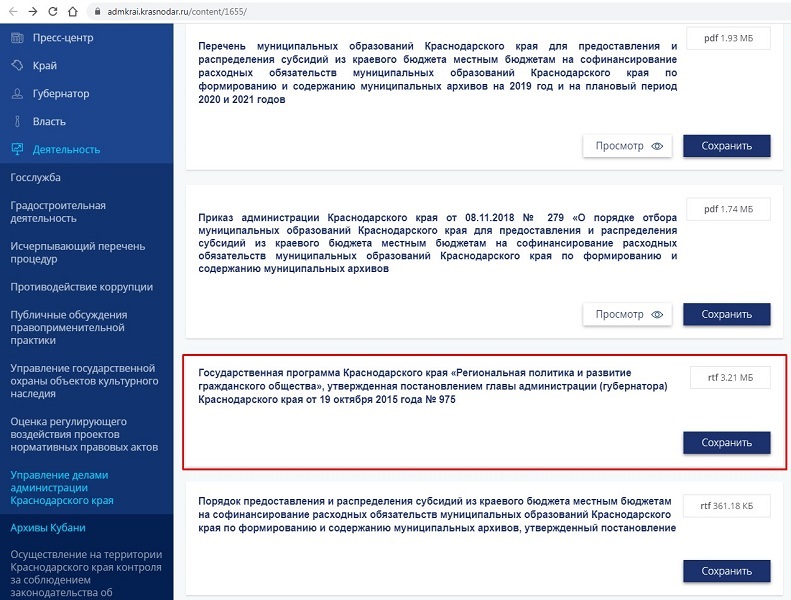 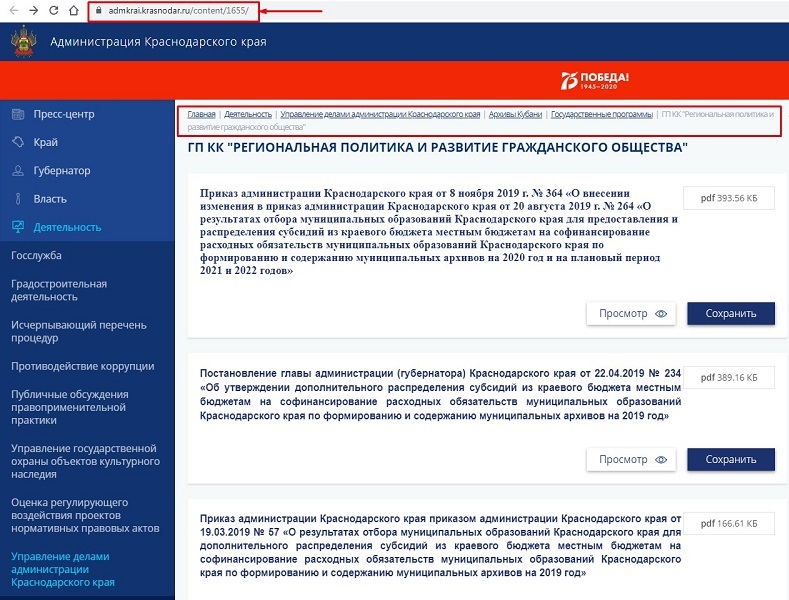 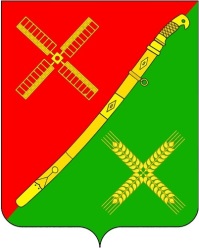 Цели и приоритетные направления ППМИ:
Уличное освещение
Автобусные остановки
Детские площадки
Озеленение территорий
Обустройство пешеходных дорожек
Уличное освещение
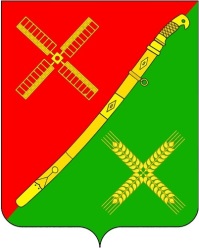 Участники и условия конкурсного отбора
Сельское поселение
Не более 4 проектов
Сумма субсидии не более 447 т.р.
Средства краевого бюджета – 100%
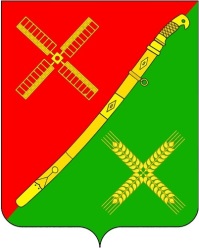 Основные этапы реализации ППМИ в НАО
Подготовка и проведение собрания
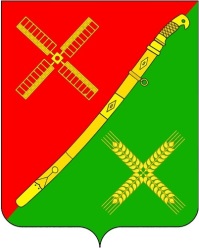 Информирование населения
Предварительный 
опрос
Собрание 
граждан
информация в газете
предварительное собрание
правила и условия участия
личные контакты
подворовый обход
обсуждение и выбор проекта
выбор инициативной группы
интернет
Критерии конкурсного отбора
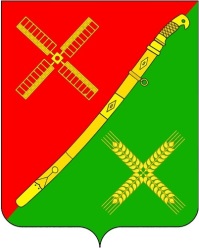 Социальная и экономическая реализация проекта
4
Вклад участников реализации проекта в его финансирование максимально – 45 баллов
1
Социальная эффективность от реализации проекта, значимость и актуальность проекта для развития общественной инфраструктуры МО – до 12 баллов
2
Использование СМИ и других средств изучения общественного мнения при разработке проекта – до 5 баллов
Степень участия населения и организаций в определении проблемы и в ее реализации – 25 баллов
3
5
«срок жизни результатов проекта (лет) до 5 »
Организация конкурсного отбора
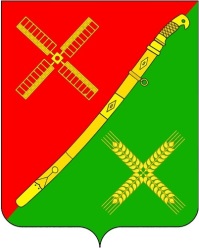 Объявление конкурса организатор-ами
Проверка обоснова-нности сметных расчетов СО
Публика-ция итогов конкурса
2 этап конкурса
1 этап конкурса
Подача заявок участниками
Окончание приема заявок
не более 3 рабочих дня
до 2 
рабочих дней
до 2 рабочих дней
до 5 
рабочих дней
до 7
рабочих дней
срок подачи заявок определяется организатором
 конкурса в извещении о проведении конкурса
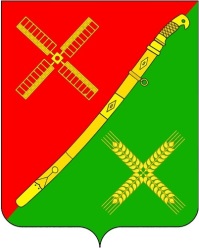 Благополучатели:
Жители ст. Александровской – 814 человек (100%);
Количество прямых благополучателей : 477 человек, 58,6%;
В том числе детей 158;
Общее количество багополучателей: 814
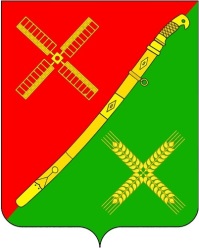 Планируемые источники
Красногвардейское сельское поселение
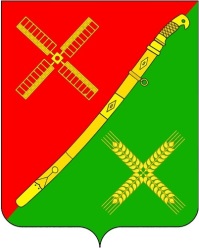 Благодарим за внимание!